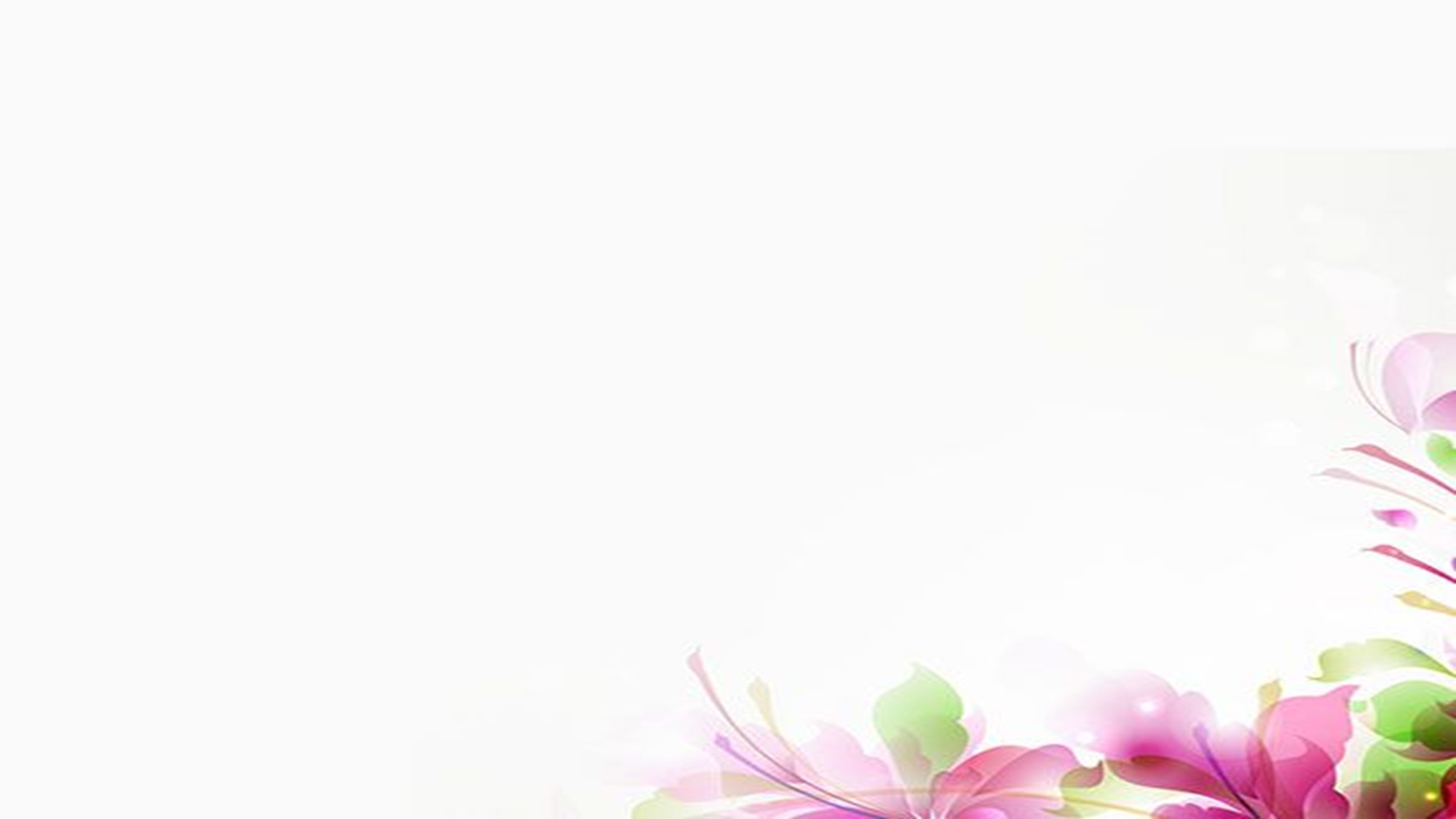 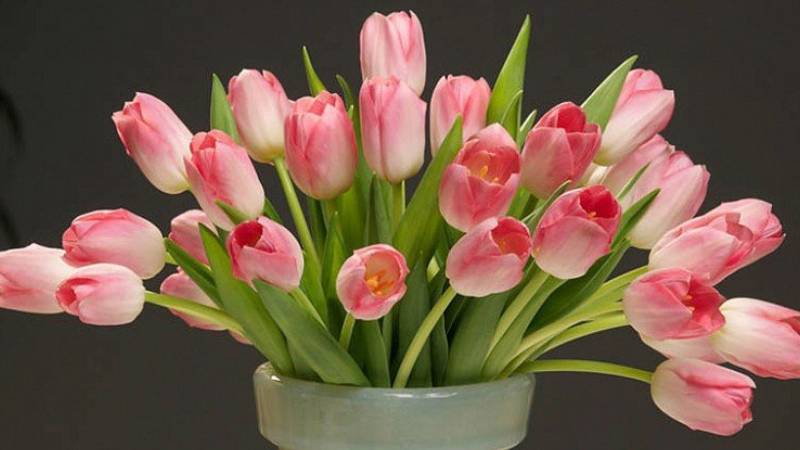 TẬP THỂ LỚP 10TC1 XIN KÍNH CHÀO QUÝ THẦY CÔ GIÁO!
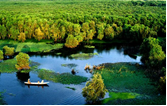 ĐI TRONG HƯƠNG TRÀM
                                           HOÀI VŨ
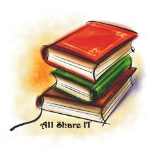 LỚP 10
BÀI 7
THỰC HÀNH ĐỌC HIỂU
ĐI TRONG HƯƠNG TRÀM
                                                            HOÀI VŨ
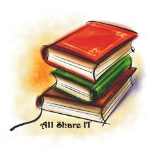 LỚP 10
BÀI 7
THỰC HÀNH ĐỌC HIỂU
ĐI TRONG HƯƠNG TRÀM
                                                            HOÀI VŨ
CÁC BƯỚC ĐỌC THƠ
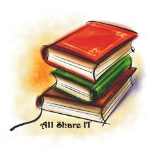 LỚP 10
BÀI 7
THỰC HÀNH ĐỌC HIỂU
ĐI TRONG HƯƠNG TRÀM
                                                            HOÀI VŨ
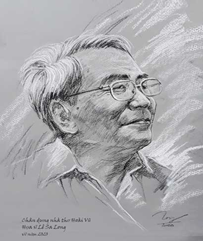 I. Tìm hiểu chung
Tác giả 
Tên khai sinh là Nguyễn Đình Vọng, sinh năm 1935 tại Quảng Ngãi, là hội viên Hội Nhà văn Việt Nam. 
Cuộc đời và sáng tác của ông gắn bó mật thiết với mảnh đất phương Nam.
Phong cách thơ: Cảm xúc chân thành, sâu lắng nhẹ nhàng, giàu chất nhạc.
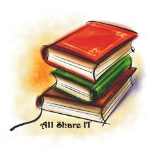 LỚP 10
BÀI 7
THỰC HÀNH ĐỌC HIỂU
ĐI TRONG HƯƠNG TRÀM
                                                            HOÀI VŨ
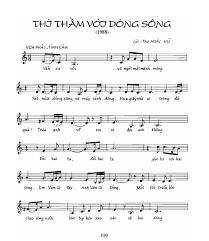 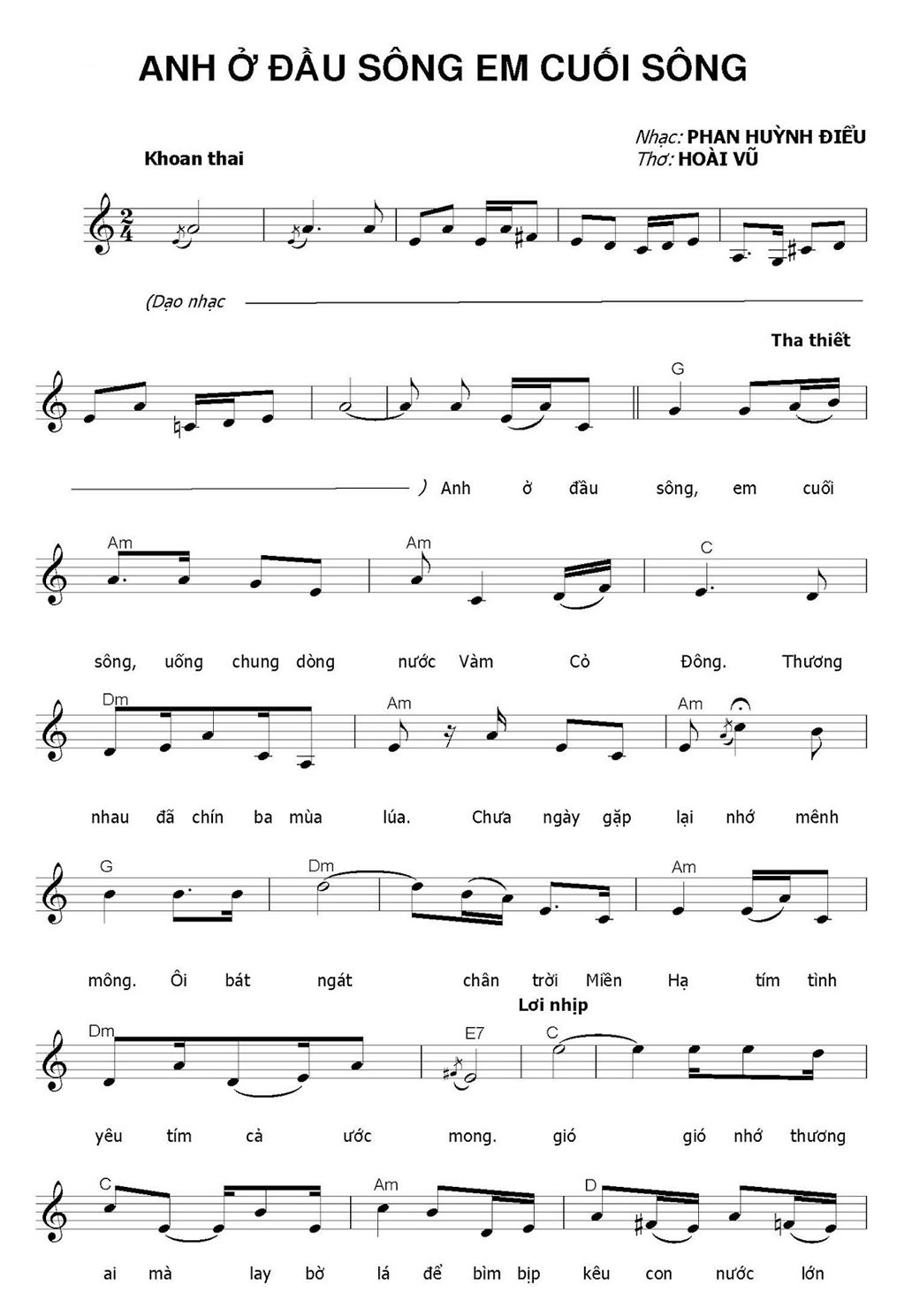 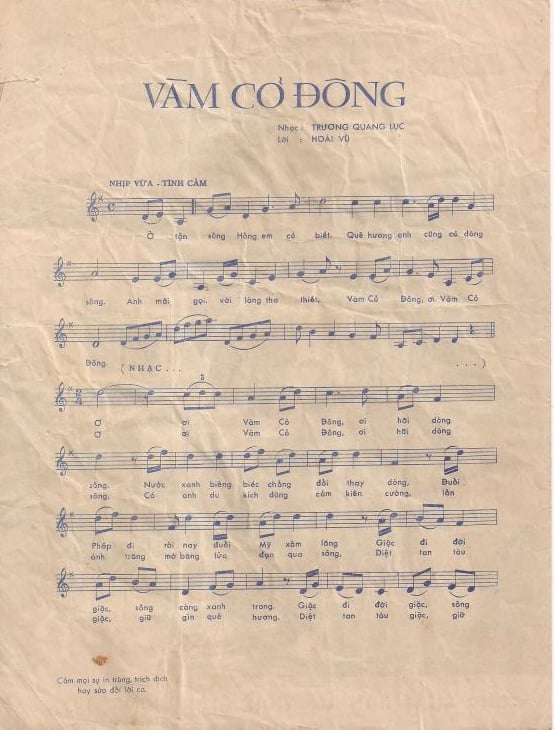 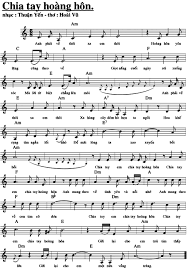 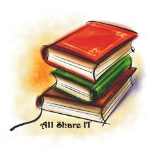 LỚP 10
BÀI 7
THỰC HÀNH ĐỌC HIỂU
ĐI TRONG HƯƠNG TRÀM
                                                            HOÀI VŨ
Nhà thơ trẻ Võ Mạnh Hảo: Thơ bác Vũ mộc mạc, chân thành. Đọc bài thơ là cứ như cảm được giai điệu.(Võ Mạnh Hảo)
Thơ Hoài Vũ cũng như con người ông, không làm dáng, làm điệu, không màu mè, lấy cảm xúc chân thành làm thế mạnh. Nhờ thế, khi thăng hoa, những cảm xúc ấy được rót thẳng vào trái tim người đọc. (Ngô Xuân Hội)
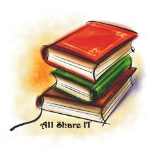 LỚP 10
BÀI 7
THỰC HÀNH ĐỌC HIỂU
ĐI TRONG HƯƠNG TRÀM
                                                            HOÀI VŨ
2. Tác phẩm
Sáng tác:  1971
Hoàn cảnh ra đời: gắn với một kỉ niệm của tác giả trong chiến tranh
Thể thơ: Tự do
Nhân vật trữ tình: chàng trai, xưng Anh
Cảm hứng chủ đạo: Tình cảm anh dành cho em gắn với kỉ niệm hương tràm
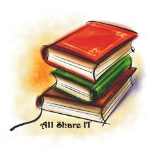 LỚP 10
BÀI 7
THỰC HÀNH ĐỌC HIỂU
ĐI TRONG HƯƠNG TRÀM
                                                            HOÀI VŨ
Bố cục
HOẠT ĐỘNG NHÓM
Tác giả Hoài Vũ
Giới thiệu tác phẩm  (xuất xứ, bố cục, thể loại…)
Phân tích khổ thơ 1,2 
( câu từ, hình ảnh, phép tu từ, cảm xúc nhân vật trữ tình….)
Kết nối văn học, cuộc sống
 Sản phẩm sáng tạo (vẽ tranh, sáng tác nhạc…)
Phân tích khổ thơ 2 ( hình ảnh, ngôn từ, phép tu từ, cảm xúc nhân vật trữ tình…)
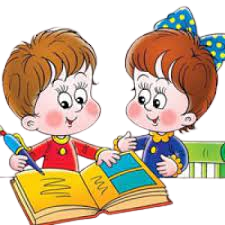 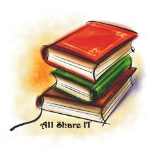 LỚP 10
BÀI 7
THỰC HÀNH ĐỌC HIỂU
ĐI TRONG HƯƠNG TRÀM
                                                            HOÀI VŨ
Em gửi gì trong gió trong mây
Để sáng nay lên Vàm Cỏ Tây
Hoà tràm e ấp trong vòm lá
Mà khắp trời mây hương toả bay!
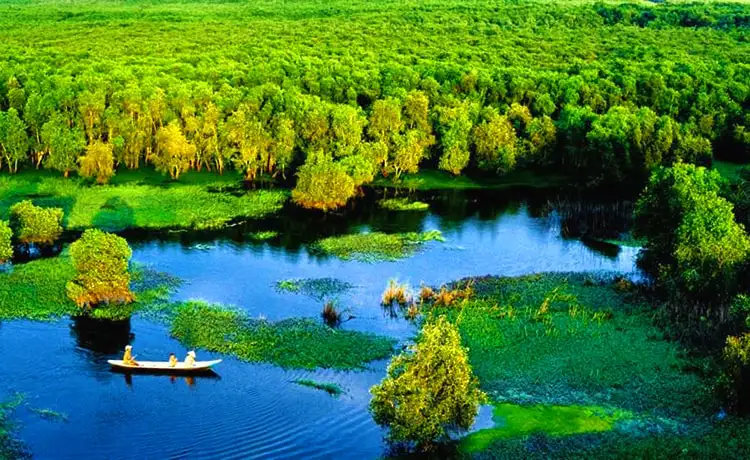 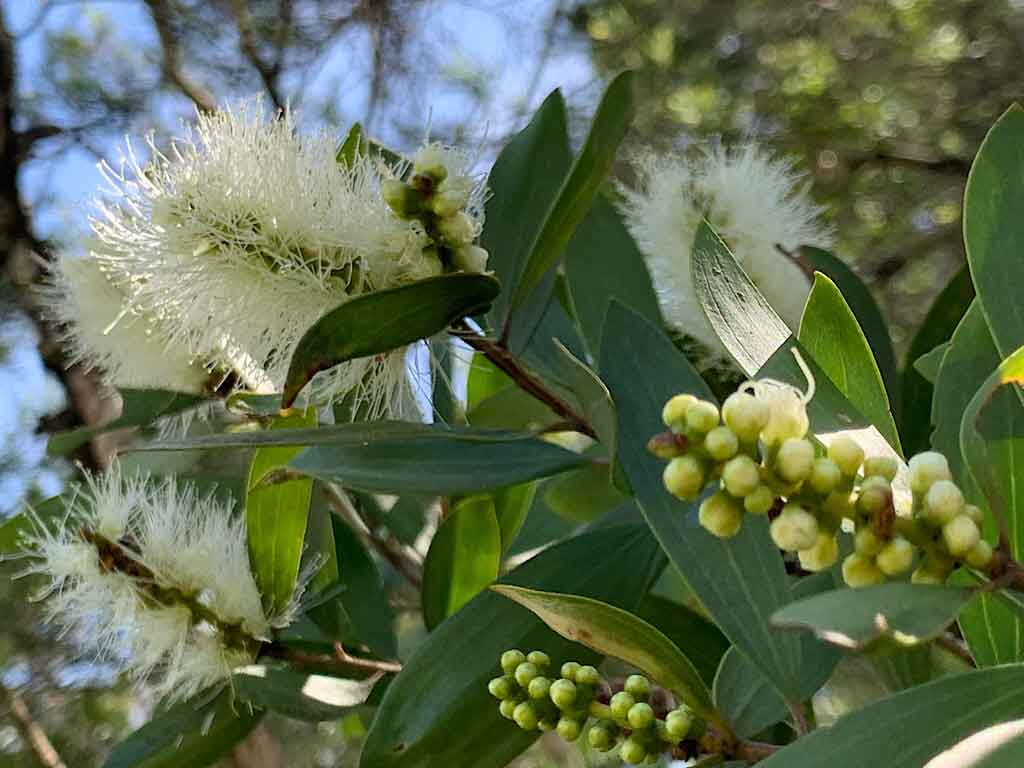 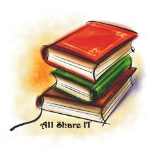 LỚP 10
BÀI 7
THỰC HÀNH ĐỌC HIỂU
ĐI TRONG HƯƠNG TRÀM
                                                            HOÀI VŨ
Khung cảnh thiên nhiên gần gũi, thân quen, tinh khôi, tươi mới
II. Đọc hiểu
1.  Khổ 1: Khung cảnh thiên nhiên gắn với hình bóng em
Câu hỏi tu từ:  em gửi gì … gợi cảm xúc bâng khuâng, xao xuyến, bồi hồi
Thời gian: sáng nay
Em gửi gì trong gió trong mây
Để sáng nay lên Vàm Cỏ Tây
Hoà tràm e ấp trong vòm lá
Mà khắp trời mây hương toả bay!
Không gian: Vàm Cỏ Tây
Hình ảnh thiên nhiên
Gió, trời mây, hoa tràm, vòm lá, hương toả bay
Hình bóng em gửi lại, toả bay, vấn vít, ngây ngất, nồng nàn
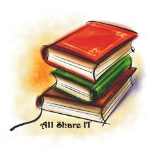 LỚP 10
BÀI 7
THỰC HÀNH ĐỌC HIỂU
ĐI TRONG HƯƠNG TRÀM
                                                            HOÀI VŨ
Thoáng hương tràm – sợi dây gắn kết tình ta bền chặt, dài lâu
Không gian
II. Đọc hiểu
2.  Khổ 2: Hương tràm trong niềm thương nỗi nhớ của những người yêu nhau
Điệp từ Dù: nhấn mạnh những trở ngại, khoảng cách về
Thời gian
Quy luật đổi thay, biến suy của thiên nhiên
Dù đi đâu và xa cách bao lâu
Dù gió mây kia đổi hướng thay màu
Dù trái tim em không trao anh nữa 
Một thoáng hương tràm cho ta bên nhau
Sự lỗi hẹn, lỗi nhịp
Phép đối lập : 3 dòng đầu>< dòng cuối
Thoáng hương tràm – bên nhau
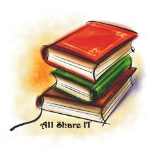 LỚP 10
BÀI 7
PHẦN ĐỌC
ĐI TRONG HƯƠNG TRÀM
                                                            HOÀI VŨ
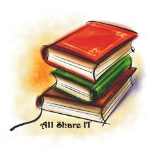 LỚP 10
BÀI 7
THỰC HÀNH ĐỌC HIỂU
ĐI TRONG HƯƠNG TRÀM
                                                            HOÀI VŨ
II. Đọc hiểu
3.  Khổ 3: Thiên nhiên, cảnh vật trong mùa hoa tràm
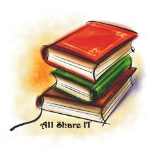 LỚP 10
BÀI 7
THỰC HÀNH ĐỌC HIỂU
ĐI TRONG HƯƠNG TRÀM
                                                            HOÀI VŨ
II. Đọc hiểu
4.  Khổ 4: Hương tràm trong tâm trí con người
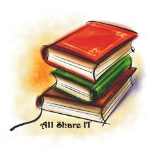 LỚP 10
BÀI 7
PHẦN ĐỌC
ĐI TRONG HƯƠNG TRÀM
                                                            HOÀI VŨ
LUYỆN TẬP
Viết đoạn văn ngắn (khoảng 5 – 7 câu) nêu cảm nhận của anh/chị về chi tiết/ hình ảnh mà em yêu thích nhất trong hai khổ thơ đầu bài thơ Đi trong hương tràm( Hoài Vũ)
Làm việc cá nhân.
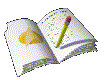 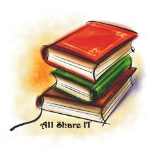 LỚP 10
BÀI 7
PHẦN ĐỌC
ĐI TRONG HƯƠNG TRÀM
                                                            HOÀI VŨ
BẢNG KIỂM ĐÁNH GIÁ
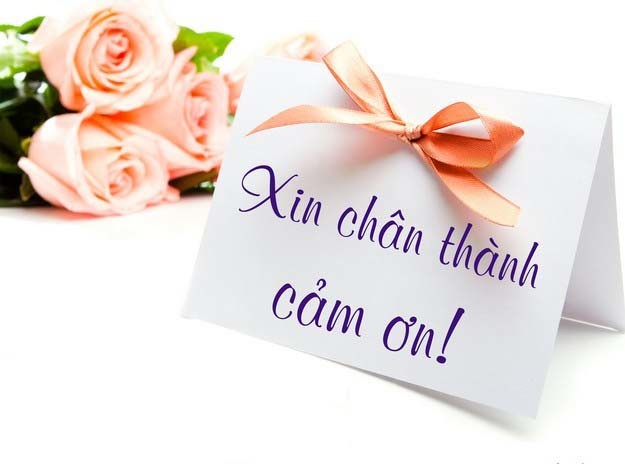 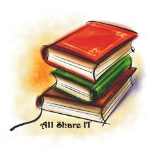 BẢNG KIỂM ĐÁNH GIÁ